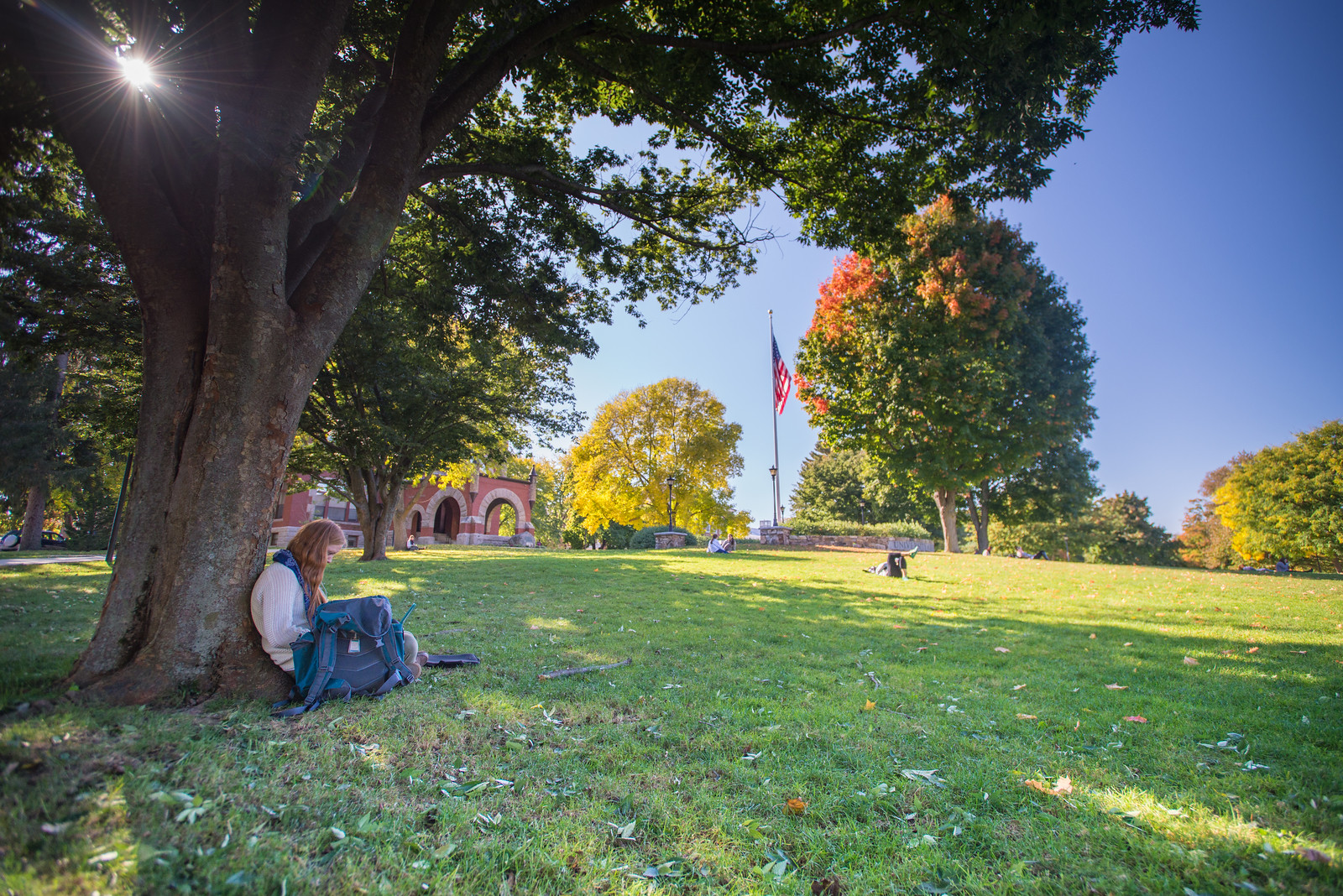 Refund Request Tutorial
Direct Deposit Refund
Log into Webcat
Under the Billing tab, select Request refund
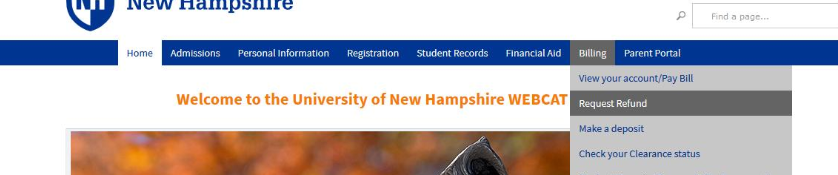 Direct Deposit Refund
Select “Request Direct Deposit Refund to Student” in the center of the screen
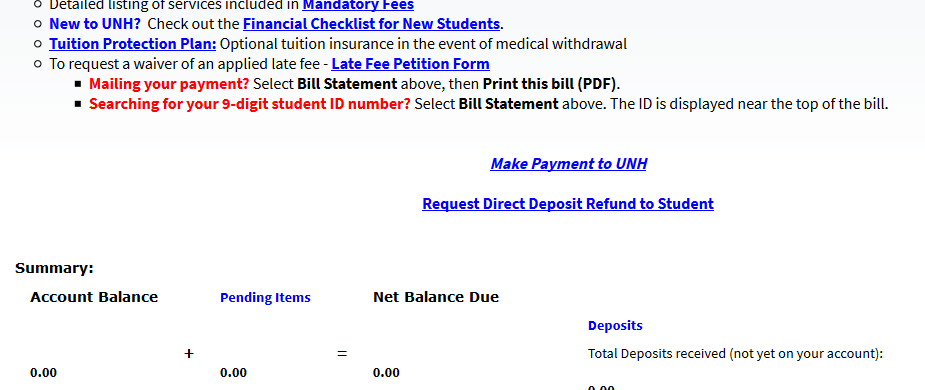 Direct Deposit Refund
Select “Access the Refund Request pages”


Set up/answer your security question
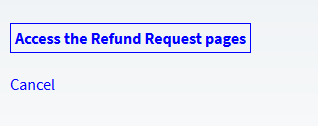 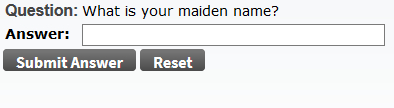 Direct Deposit Refund
Enter/update your banking information.








Be sure to double check the routing and account numbers. Incorrect account numbers can delay your refund. Note: Bank account numbers are NOT the number on your credit/debit card.
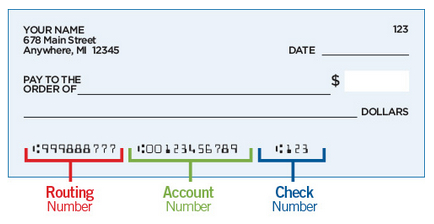 Direct Deposit Refund
Enter the amount you would like refunded



Press “Continue”
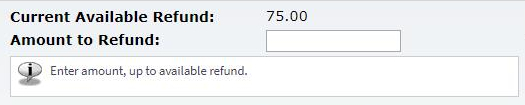 Direct Deposit Schedule
Refunds requested before Tuesday @ 7pm will be in your bank account by Friday

Refunds requested before Friday @ 7pm will be in your bank account by the following Wednesday
Some Common Errors
Credit on account must not be “pending”

Recent check or e-check payments must clear the bank before refunding (10-14 days)
Some Common Errors
VA payments must be screened by our office
Study Abroad students cannot request their own refunds
Please email business.services@unh.edu if you need assistance